M2B – Mapas y OpenData: herramientas de localización, visualización y análisis de geodatos
TECNOLOGÍAS SIG
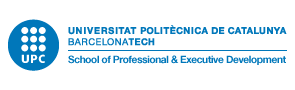 Máster SIG
OpenData
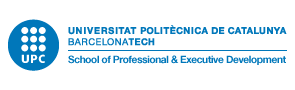 Datos Abiertos (Open Data)
Para desarrollar las políticas, los gobiernos deben abrir sus datos:
- para ser transparentes con la ciudadanía (open Government).
- Para que las empresas puedan añadir valor y generar riqueza.

El objetivo es proporcionar toda la información pública a la ciudadanía,
en un formato fácil de manipular, para que se puedan convertir en
servicios públicos o privados con valor añadido. Datos meteorológicos,
de equipamientos, estadísticas, de presupuestos, jurídicas y
Judiciales...

De hecho, hay muchos datos publicados en webs y boletines oficiales,
pero su formato de publicación actual hace más difícil el tratamiento
y reaprovechamiento fácil.

El movimiento open data se está extendiendo por todo el mundo y la
Administración se engloba dentro la cultura de cambio en la
concepción, gestión y prestación del servicio público.


Fuente:Datos abiertos gencat. Dirección General de Atención Ciudadana y Difusión. Febrero de 2011
Datos Abiertos (Open Data)
En Europa y en Cataluña,
open data = reutilización = RISP

Reutilización de la información del sector público (RISP): uso
que pueden hacer las personas, organizaciones y empresas


Base legal:
- Ley 37/2007, de RISP (+ Directiva 2003/98/CE)

- Ley 20/2010 del uso de los medios electrónicos en el sector
público de Cataluña



Fuente:Datos abiertos gencat. Dirección General de Atención Ciudadana y Difusión. Febrero de 2011
Datos Abiertos (Open Data)
Open data: Modelos
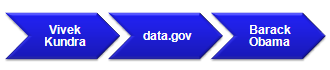 Modelo Kundra. Pone el foco en liberar conjuntos de datos, en cualquier formato mínimamente estructurado.
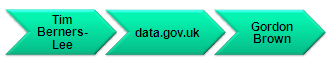 Modelo Berners-Lee. Hace un esfuerzo adicional por contribuir a la generación de Linked Data
Datos Abiertos (Open Data)
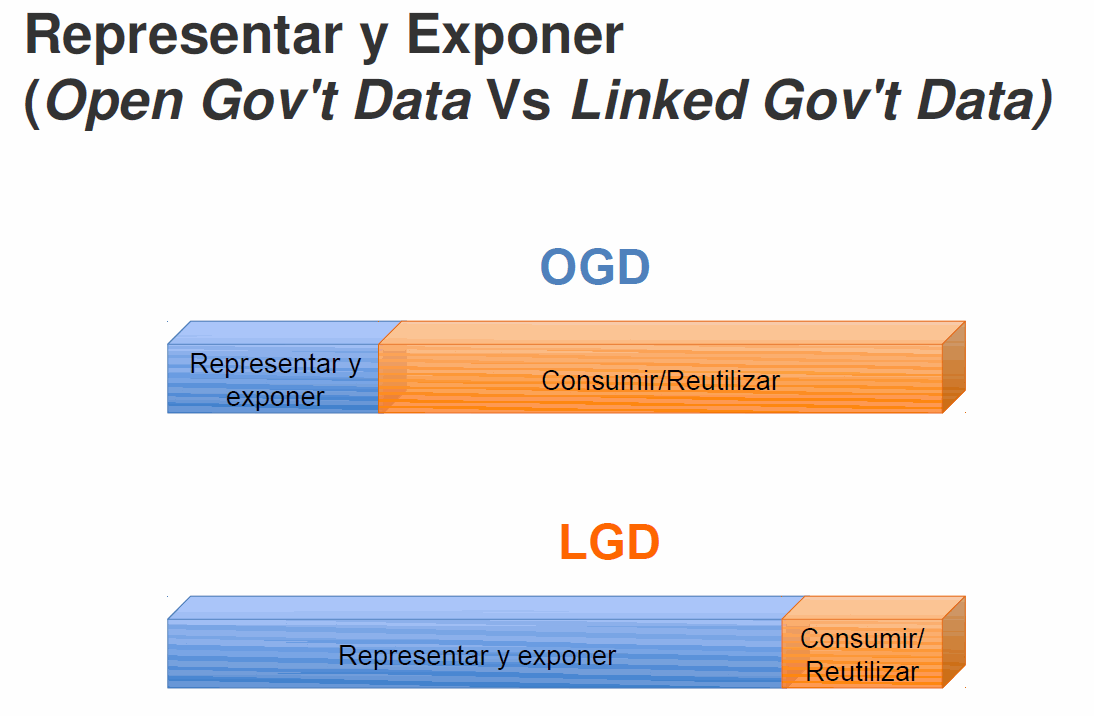 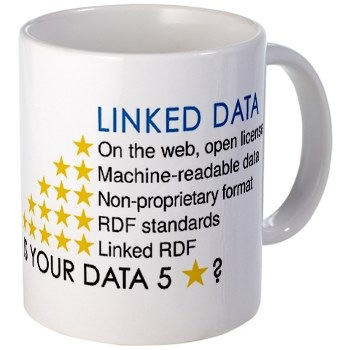 http://www.w3c.es/Presentaciones/2011/0317-geoInteroperabilidad-MA/0317-geoInteroperabilidad-MA.pdf
Datos Abiertos (Open Data): Linked Data
T. Berners-Lee (2006) 
    Define los “principios básicos de Linked Data”*

Linked Data hace referencia a (técnica) como publicar
   datos utilizando la WEB
Web de los datos  vs  Web de los documentos(tradicional)
La Web como una base de datos
Conectar –utilizando la Web- datos de diferentes dominios: publicaciones científicas, datos estadísticos, libros, compañías...
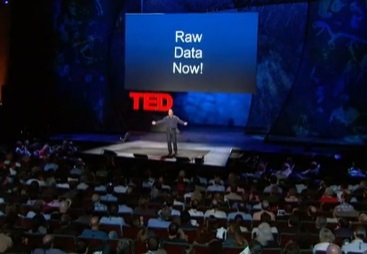 Principios básicos de Linked Data
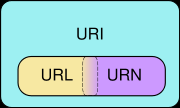 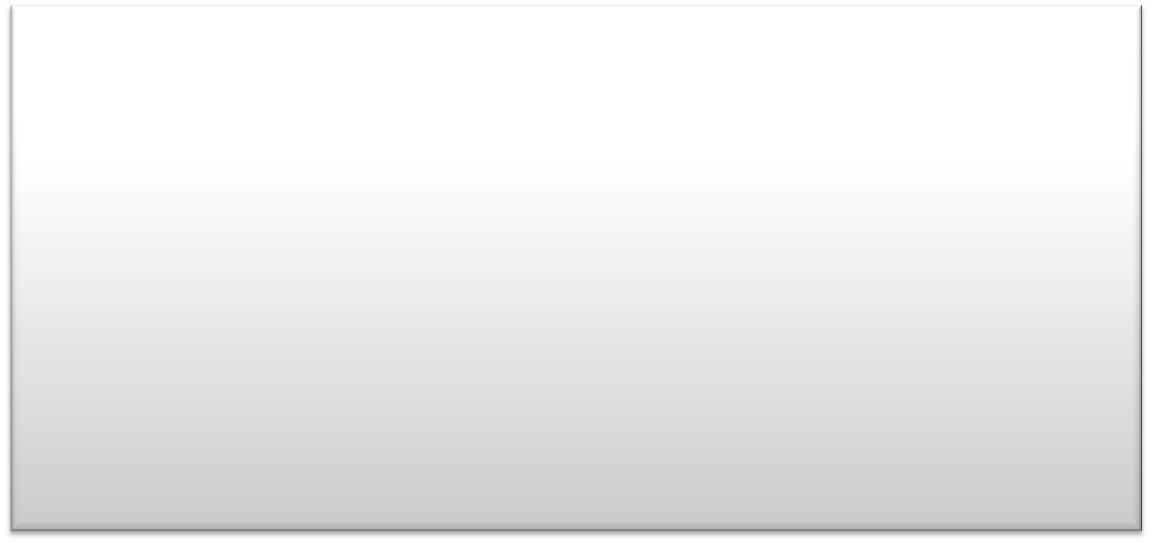 1. Utilizar URIs per identificar recursos
2. Utilizar HTTP de las URIs per poder localizar los recursos
3. Proporcionar información útil sobre el recurso de la Uri, utilizando estándares W3C 
RDF(Resource Description Framework)
SPARQL (Protocol and RDF Query Language)

4.Incluir enlaces a otras URI relacionadas con los recursos(nube de enlaces)
http://www.ted.com/talks/tim_berners_lee_on_the_next_web.html
Ejemplo SPQRL
Todas la personas nacidas en Barcelona después de 1960 que están en la Wikipédia
http://dbpedia.org/snorql/?query=SELECT+%3Fname+%3Fbirth++%3Fperson+WHERE+%7B++++++%3Fperson+dbo%3AbirthPlace+%3ABarcelona+.++++++%3Fperson+dbo%3AbirthDate+%3Fbirth+.++++++%3Fperson+foaf%3Aname+%3Fname+.++++++%3Fperson+dbo%3AbirthDate+%3Fbirth+.++++++FILTER+%28%3Fbirth+%3E+%221960-01-01%22%5E%5Exsd%3Adate%29+.+%7D+ORDER+BY+%3Fname
Datos Abiertos (Open Data): Linked Data
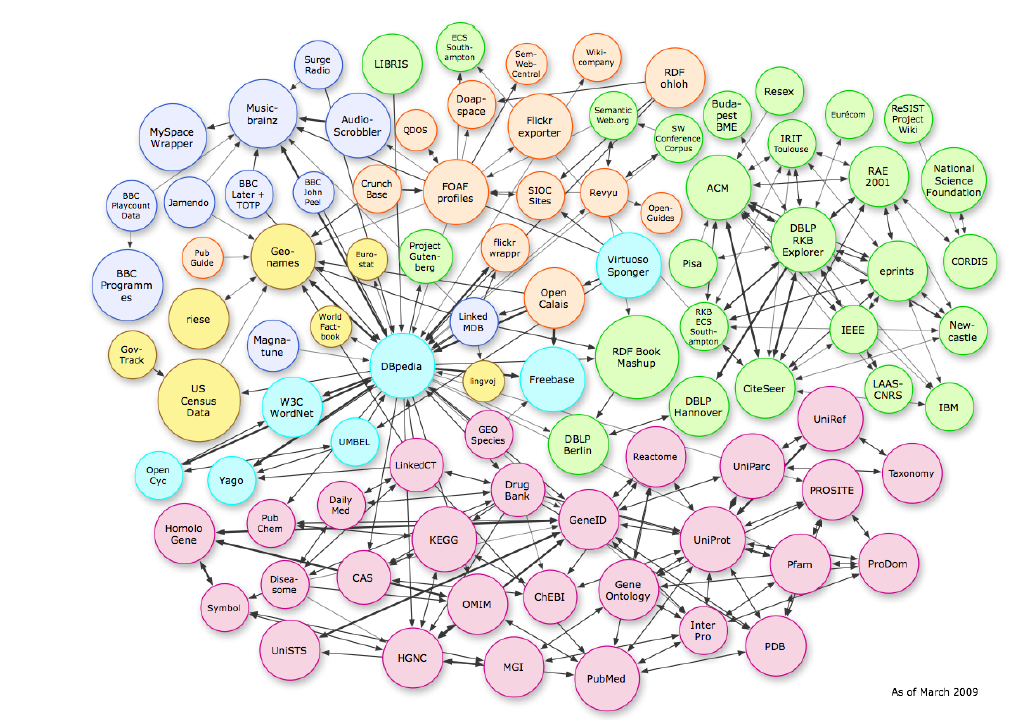 Datos Abiertos (Open Data): Linked Data
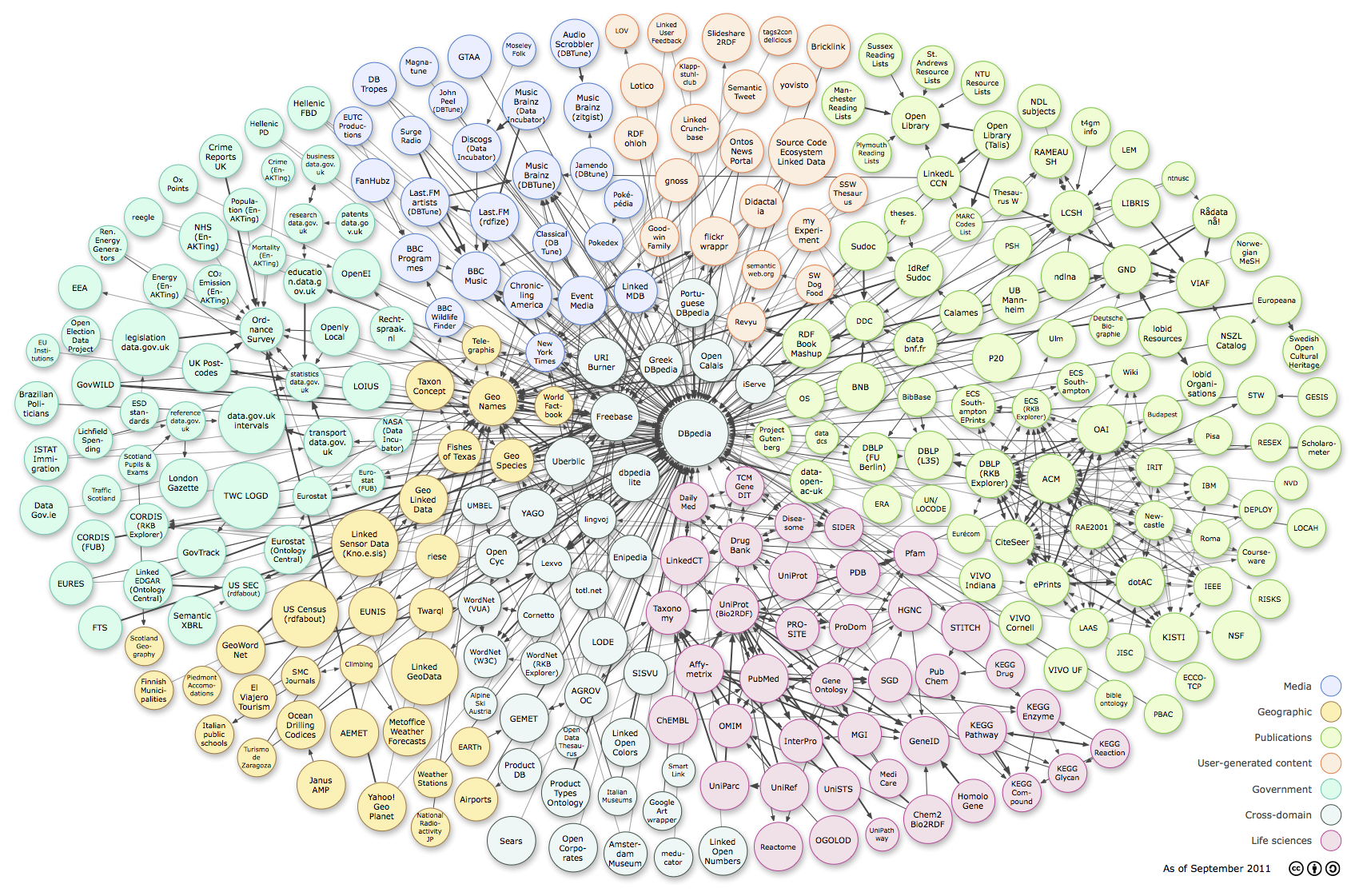 The Linking Open Data cloud diagram
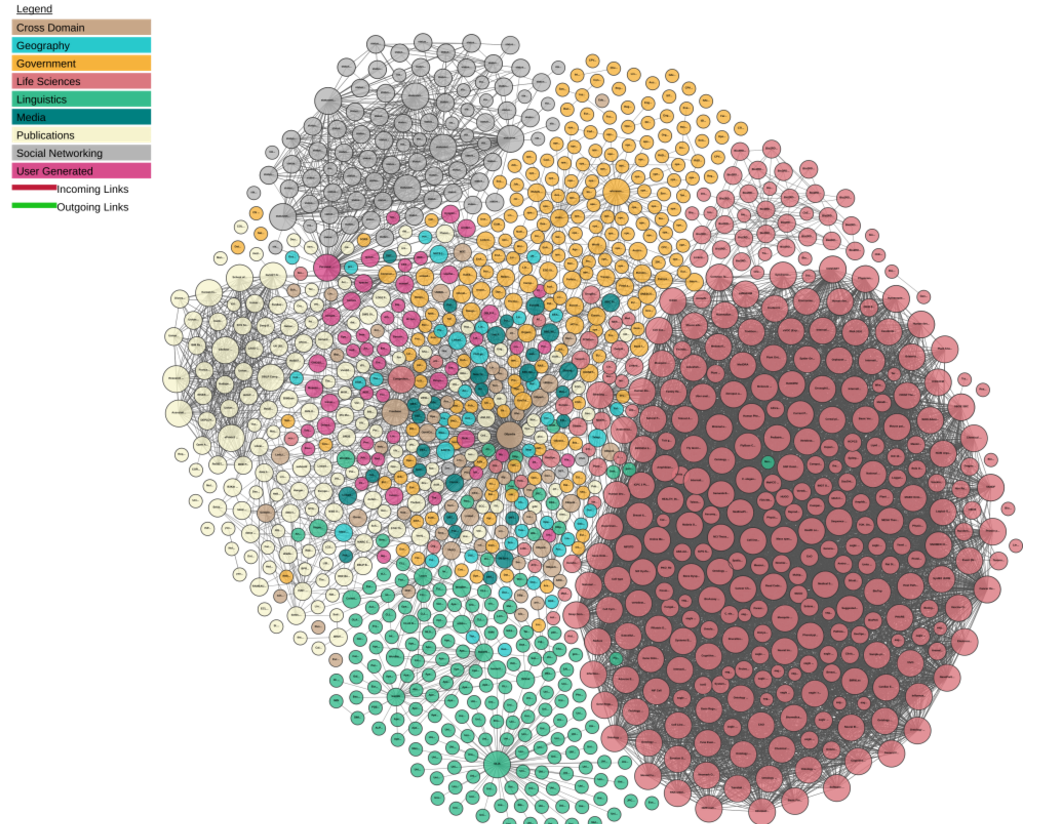 http://lod-cloud.net/
“Otros“ Datos Abiertos: OpenStreetMap
OpenStreetMap empezó en 2004 el Reino Unido en respuesta a las duras restricciones de copyright del Ordnance Survey.

Es un proyecto colaborativo para crear mapas libres y editables.

Los mapas se crean utilizando información geográfica capturada con dispositivos GPS móviles, ortofotografías y otras fuentes libres. Esta cartografía, tanto las imágenes creadas como los datos vectoriales almacenados en su base de datos, se distribuye bajo licencia abierta Licencia Abierta de Bases de Datos (en inglés ODbL).(wikipedia)
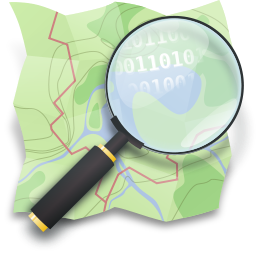 https://www.openstreetmap.org
“Otros“ Datos Abiertos: OpenStreetMap
Terremoto de Haití de 2010
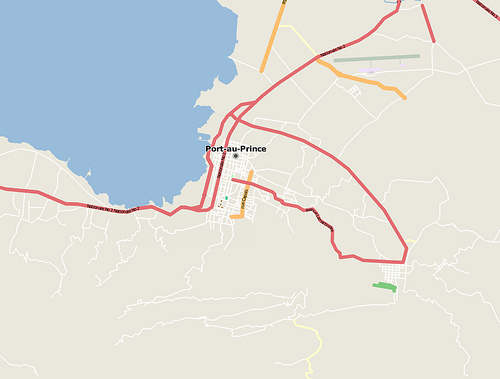 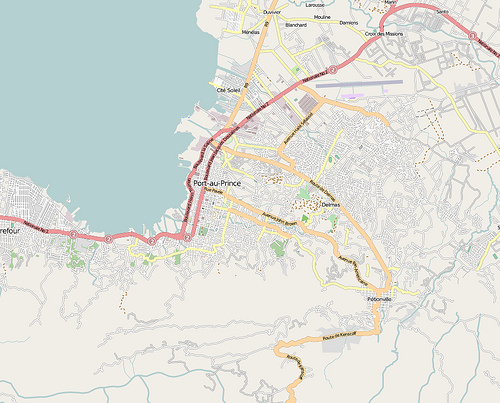 antes
después
“Otros“ Datos Abiertos: OpenStreetMap
Cualquier dato de OSM puede ser descargado y reutilizado
Cobertura mundial
Muchas empresas  han creado un modelo de negocio basado en estos datos.
Modelo de datos flexible
Los nodos (nodes). Son puntos que recogen una posición geográfica dada.
Las vías (ways). Son una lista ordenada de nodos que representa una linia opoligono(cuando una polilínea empieza y finaliza en el mismo punto).
Las relaciones (relations). Son grupos de nodos, vías y otras relaciones a las que se pueden asignar determinadas propiedades comunes. 
Las etiquetas (tags). Se pueden asignar a nodos, caminos o relaciones y constan de una clave (key) y de un valor (value). Por ejemplo: highway=trunk
Conceptos (Open Data)
Muchos servicios y/o información relativa a Smart City, son expuestos  cómo OpenData  (Datos Abiertos) en portales de administraciones públicas.
Son las llamada “Plataformas “ para la publicación y gestión de OpenData
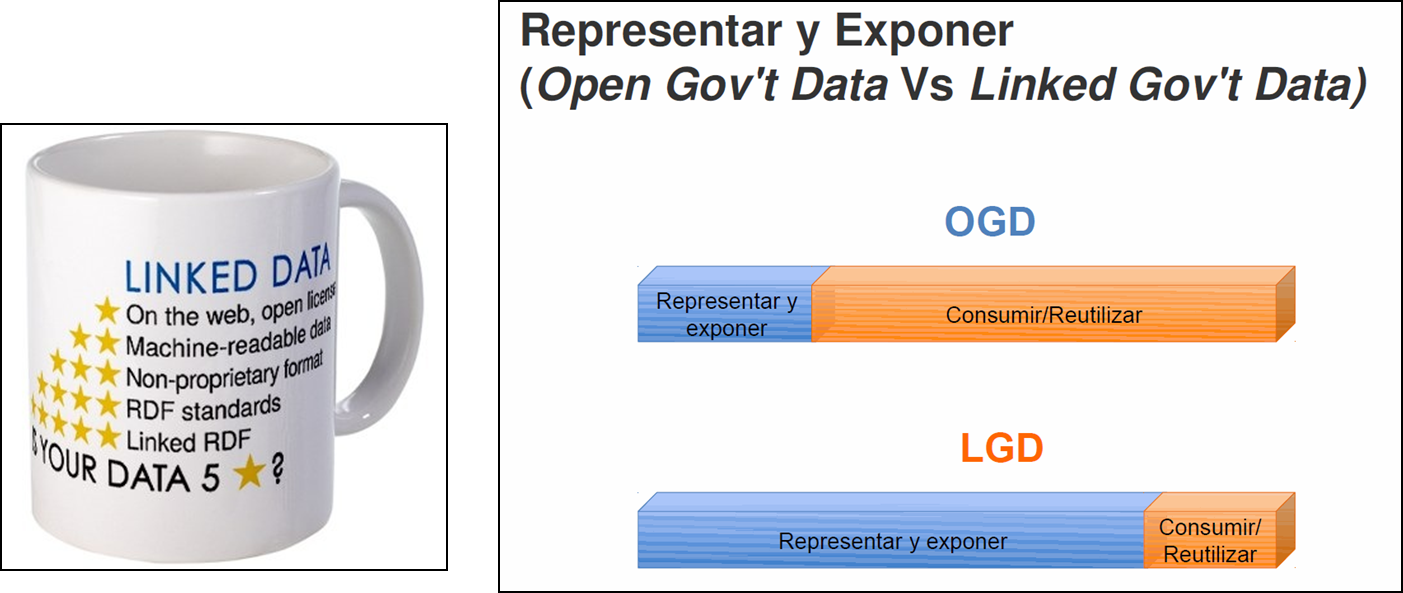 Las nuevas Plataformas de publicación OpenData equilibran la barra entre los esfuerzos entre  representar/exponer y consumir/reutilizar.
Arquitectura Plataformas de publicación
Estructura Front-End (web)

Generación de portales
Herramientas gestión interna de datos
Herramientas visualizaciones de datos.
Plugins, ejemplo para Geodatos
Back-End

Modelo i estructura BBDD
API
Un portal de un cliente puede:

Residir en la nube
En servidores proveedor
En servidores cliente
Portal global

Agregador de portales
Plataformas Open Data
¿Puedo desarrollar nuevos Plugins para las Plataformas?

¿Podría crear una API de APIs?
Plataformas Open Data
VAMOS INTRODUCIRNOS EN  3 PLATAFORMAS ...
Socrata
OpenDatasoft
Ckan
Socrata
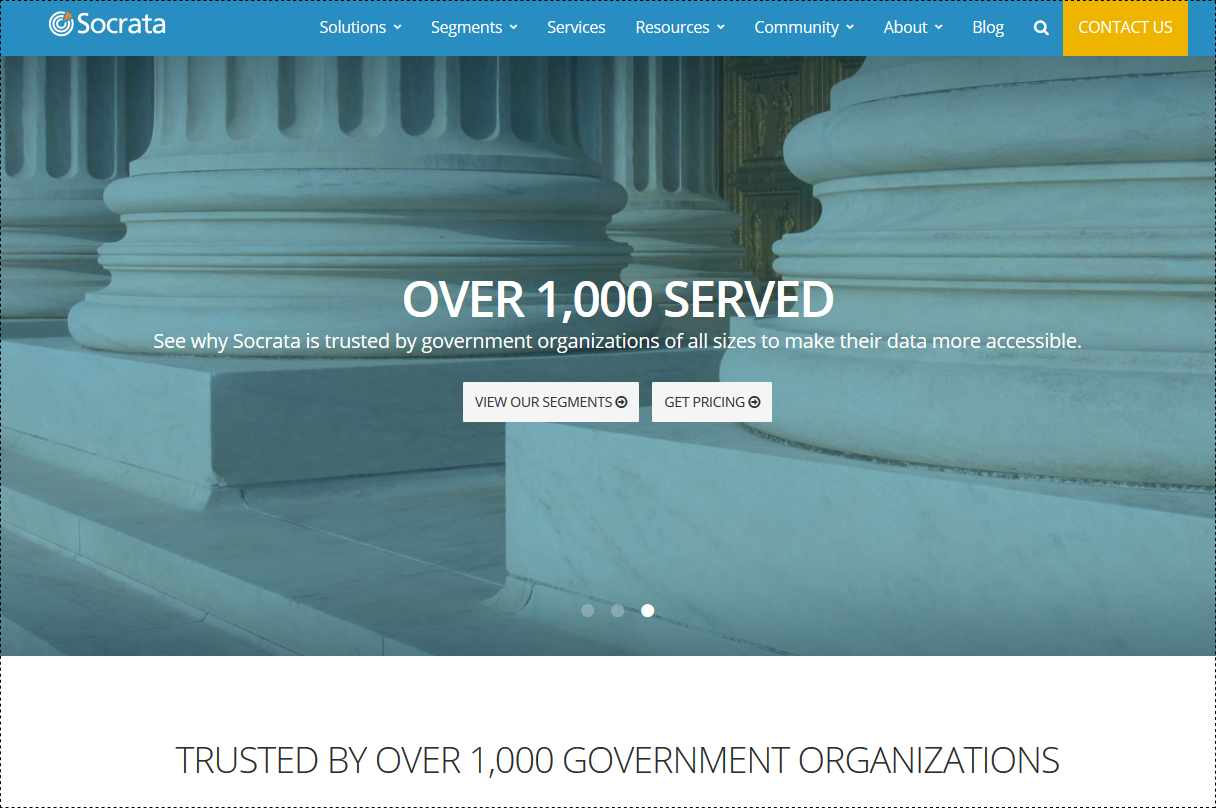 Sede:  Seattle, Washington, USA

Fundada: 2007 

Modelo negocio: 
Software-as-a-Service bajo 
licencia.

API y SDK’s (acceso a datos)
 OpenSource.
Socrata is a company that provides cloud-based data visualization and analysis tools for opening government data. Originally called Blist, Socrata was founded in February 2007. Socrata targets non-technical Internet users who want to view and share government, healthcare, energy, education, or environment data. Its products are issued under a proprietary, closed, exclusive license
Fuente: https://en.wikipedia.org/wiki/Socrata
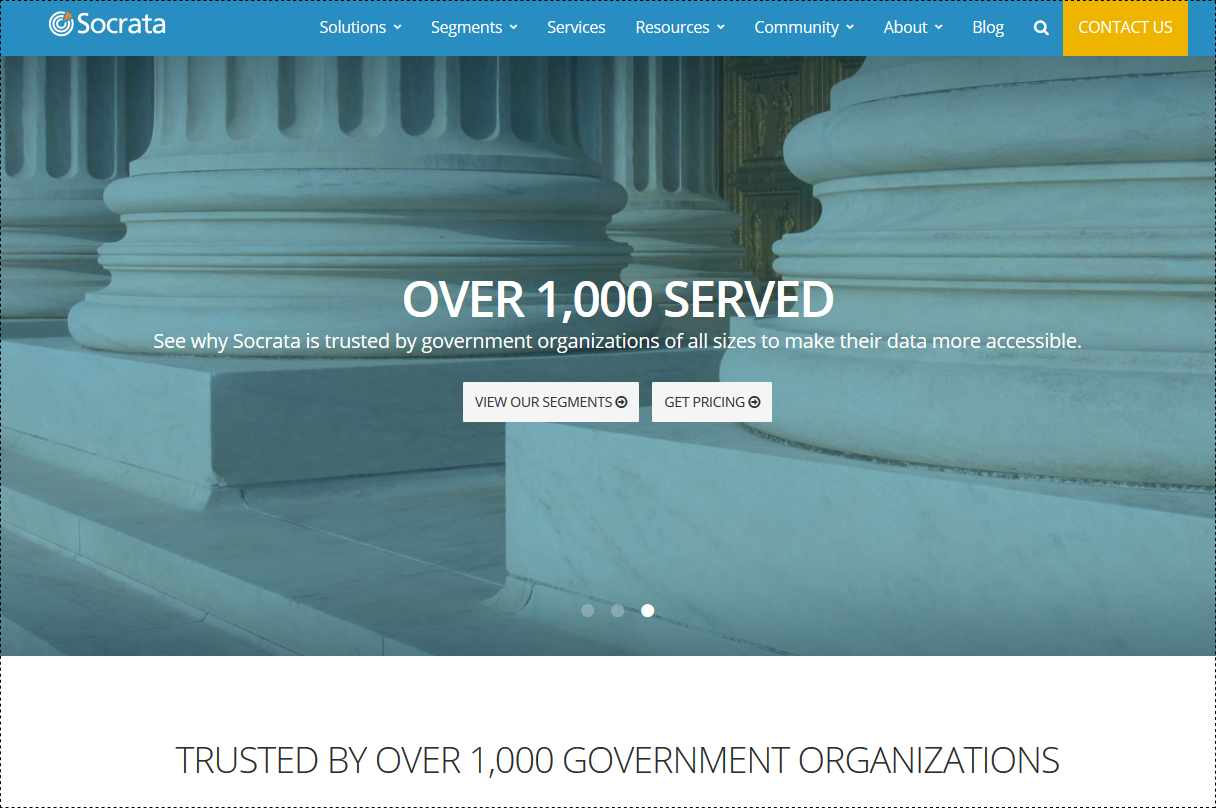 Links
https://socrata.com/
https://socrata.com/solutions/publica-open-data-cloud/
https://github.com/socrata
SOCRATA : Portal global
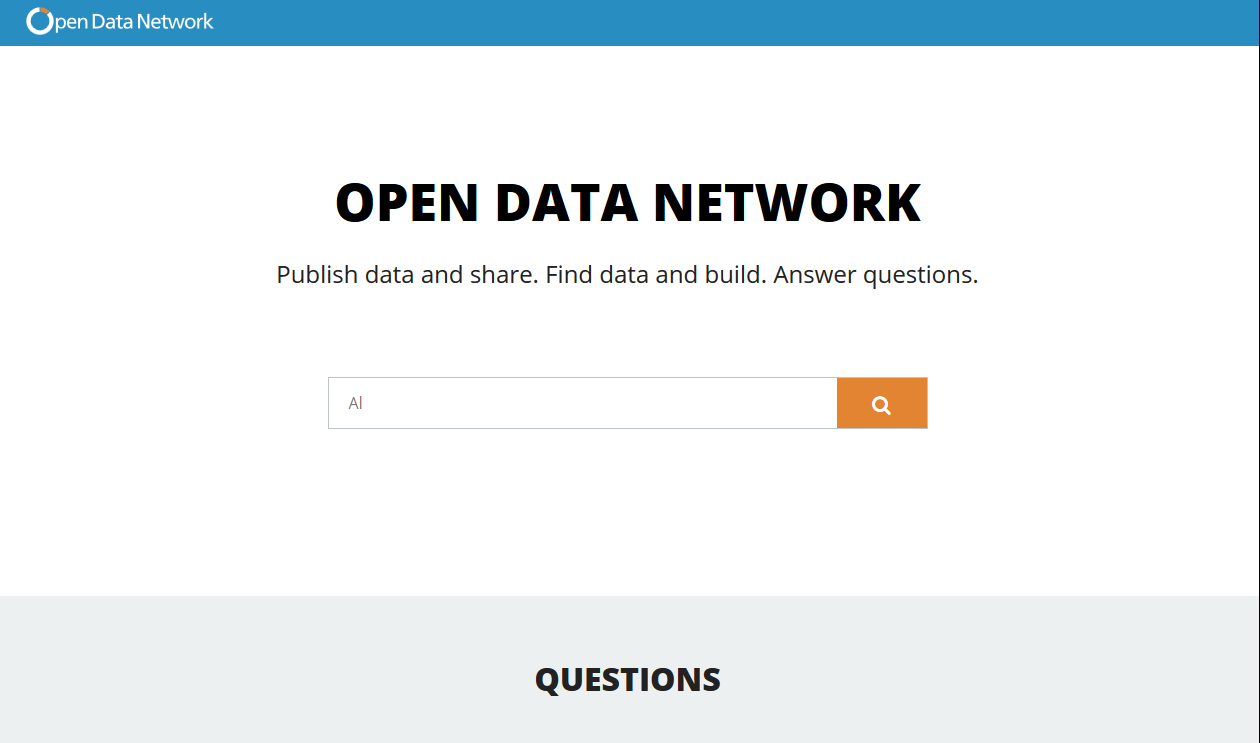 https://www.opendatanetwork.com/
https://socrata.com/blog/socrata-introduces-open-data-network/
SOCRATA  APIs:
DISCOVERY API


API  (SODA)
http://docs.socratadiscovery.apiary.io/
https://dev.socrata.com/consumers/getting-started.html
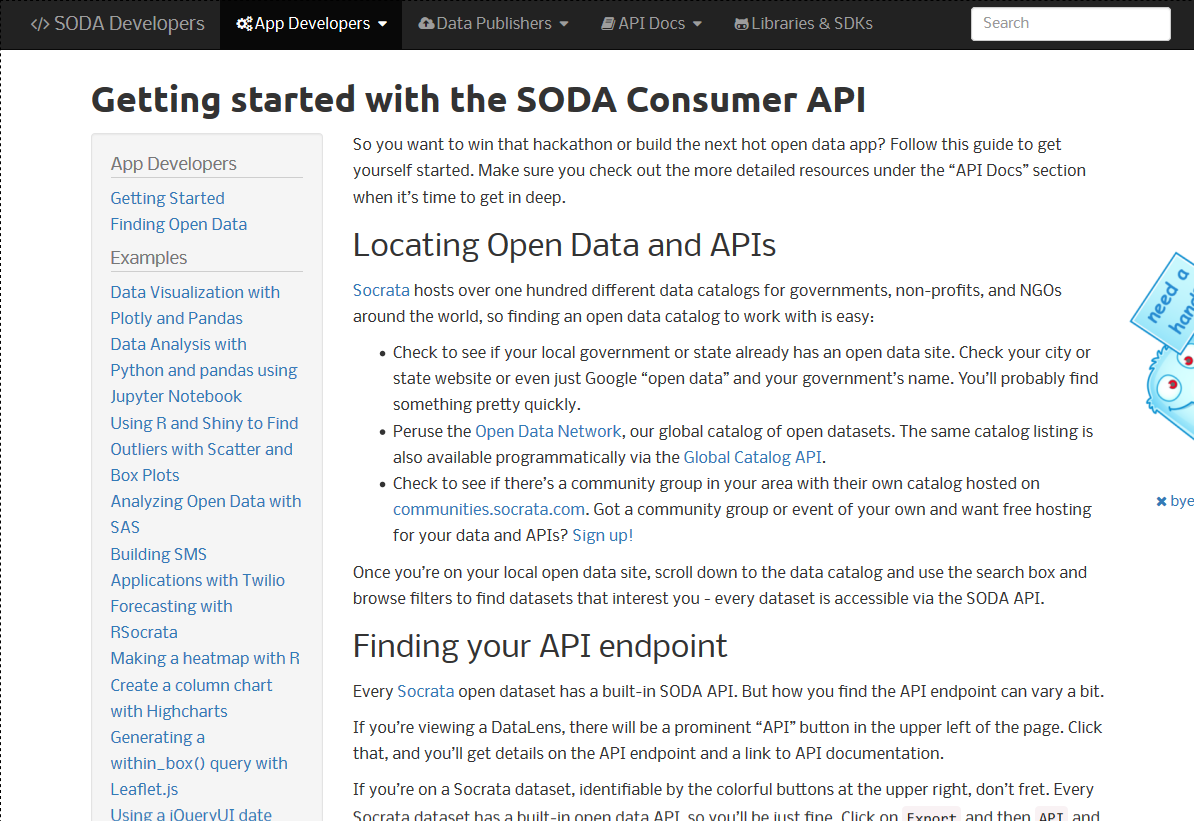 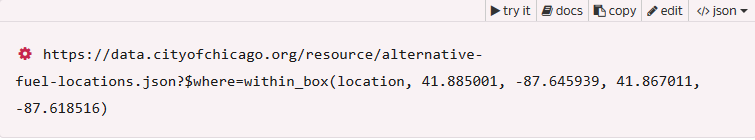 Discovery API
Discovery API
Socrata tiene la API SODA que me  permite interrogar recursos –datasets- que están en los portales basados en Socrata
Para encontrar estos portales puedo utilizar  https://www.opendatanetwork.com/
{OR }
Utilizar la Discovery API (Apiary) de SOCRATA http://docs.socratadiscovery.apiary.io
Discovery API
Discovery API nos permite listar y buscar en todos los dominios (portales) de Estados Unidos o resto de el mundo.

Podemos Filtrar por
	Search_context / domain: {domain}
	Categories: {Education}
	Assets: {Datasets, Maps, Charts}
	Attributions: {organizations}
	q: {free text}
	Derived_view: {id_dataset}
	limit: {num results}
http://api.us.socrata.com/api/catalog/v1?q=crime&limit=3
Discovery API: US y EU
http://api.eu.socrata.com/api/catalog/v1?q=crime&limit=3
http://api.us.socrata.com/api/catalog/v1?q=crime&limit=3
Discovery API: Respuesta
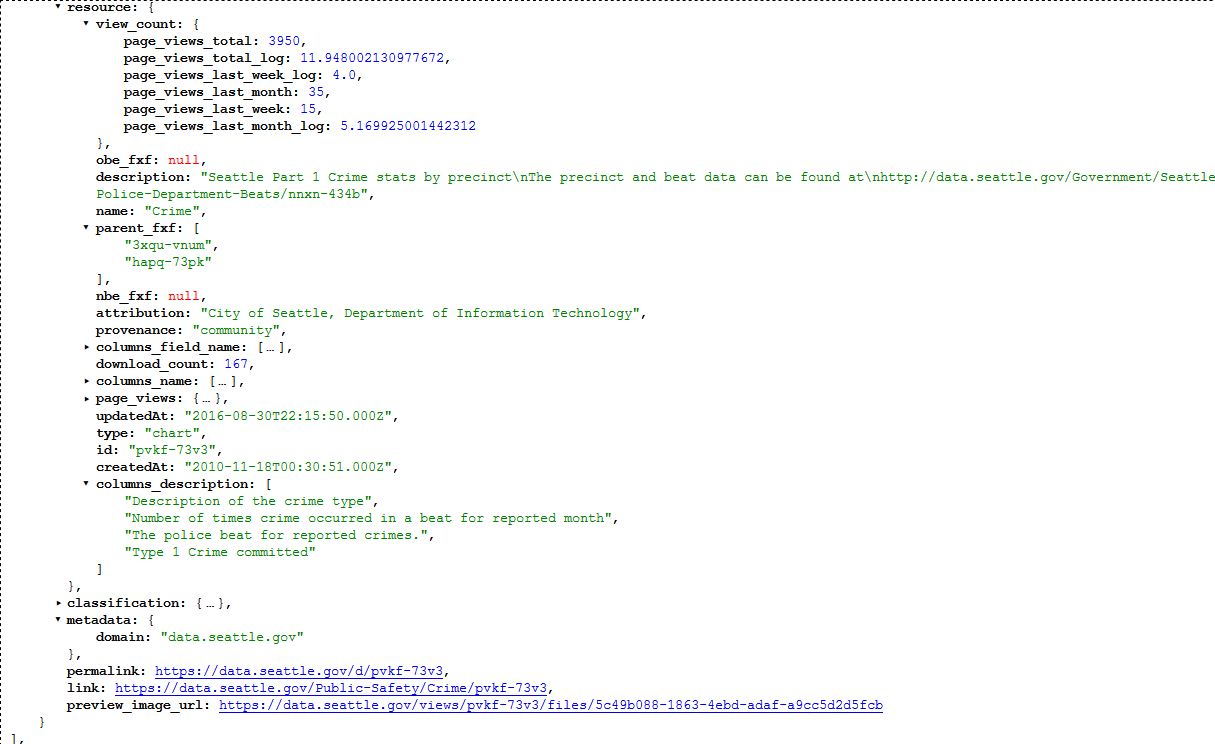 Parientes
Tipo
Id
Dominio
Vinculo Dataset
Discovery API: Respuesta
"type": "dataset",
    "id": "pvkf-73v3",
"metadata": {
data.seattle.gov    "domain": ""

},
"permalink": "https://data.seattle.gov/d/pvkf-73v3",
"link": "https://data.seattle.gov/Public-Safety/Crime/pvkf-73v3
URL derivadas de la respuesta JSON
https://data.seattle.gov/d/pvkf-73v3

https://data.seattle.gov/api/views/pvkf-73v3/rows.csv?accessType=DOWNLOAD

http://api.us.socrata.com/api/catalog/v1/?derived_from=pvkf-73v3

https://dev.socrata.com/foundry/data.seattle.gov/pvkf-73v3
Vínculo con API SODA
https://docs.socratadiscovery.apiary.io
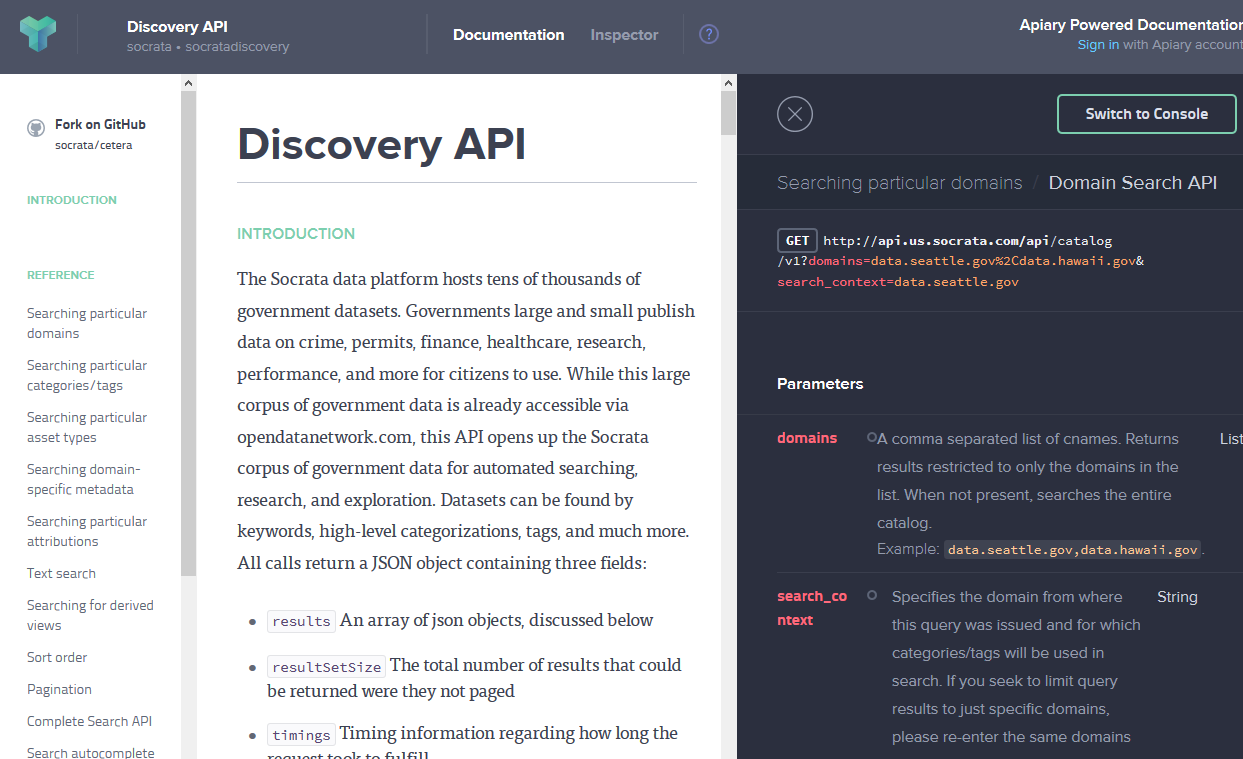 API SODA
API SODA
https://dev.socrata.com/foundry/data.seattle.gov/pvkf-73v3
Simple Filters

Filtering data is very straightforward. SODA APIs are self-describing — the schema and contents of the dataset itself determines how you can query it. Any field within the data can be used as a filter, simply by appending it to the API endpoint as a GET parameter.
SoQL Queries

The “Socrata Query Language” (SoQL) is a simple, SQL-like query language specifically designed for making it easy to work with data on the web. The language is both powerful and easy to learn, and everything works via GET parameter
API SODA (SoQL)
https://dev.socrata.com/foundry/data.seattle.gov/pvkf-73v3
https://dev.socrata.com/docs/queries/
API SODA (SoQL): Ejemplos
Simple feature
https://finances.worldbank.org/resource/45tv-a6qy.json?region=AFR

SoQL
https://finances.worldbank.org/resource/45tv-a6qy.json?$where=region = 'AFR’ 


https://finances.worldbank.org/resource/45tv-a6qy.json?$where=region = 'AFRICA' AND contract_signing_date > '2015-01-01T14:00:00'

Discharger CSV
https://finances.worldbank.org/resource/45tv-a6qy.csv

Web
https://finances.worldbank.org/Procurement/Major-Contract-Awards/kdui-wcs3
https://dev.socrata.com/docs/queries/
API SODA (SoQL): Funciones espaciales
https://data.cityofchicago.org/resource/alternative-fuel-locations.json?$where=within_box(location, 41.885001, -87.645939, 41.867011, -87.618516)
https://data.seattle.gov/resource/3k2p-39jp.json?$where=within_circle(incident_location, 47.59815, -122.334540, 500)
https://dev.socrata.com/docs/queries/
Portales con Socrata:
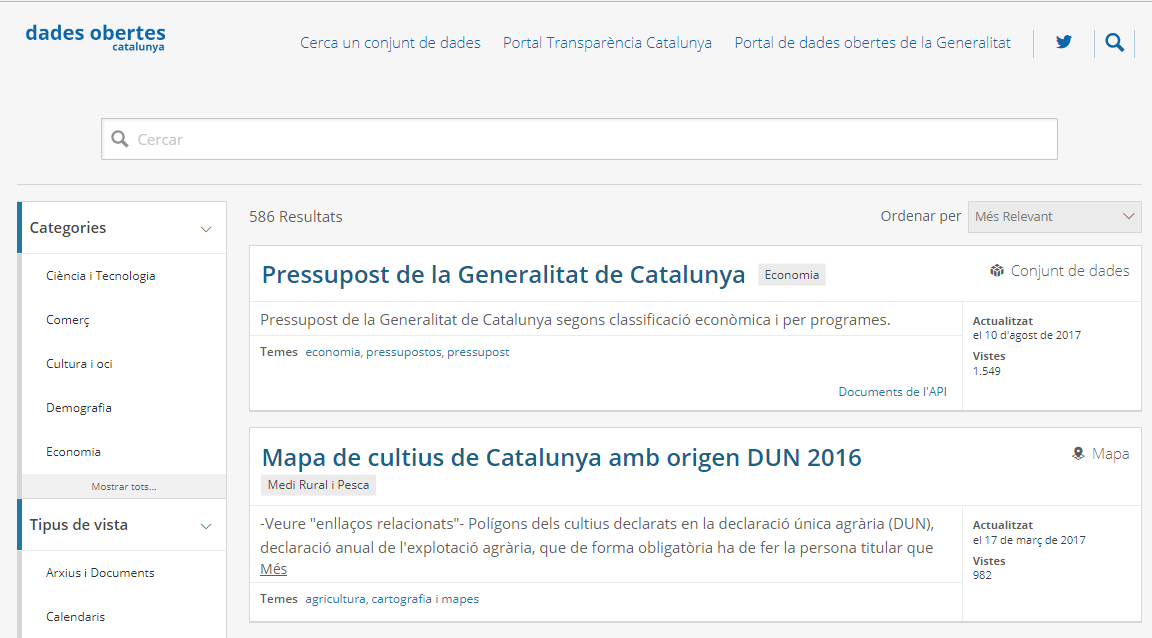 https://analisi.transparenciaatalunya.cat/
https://opendata.rubi.cat/es/browse
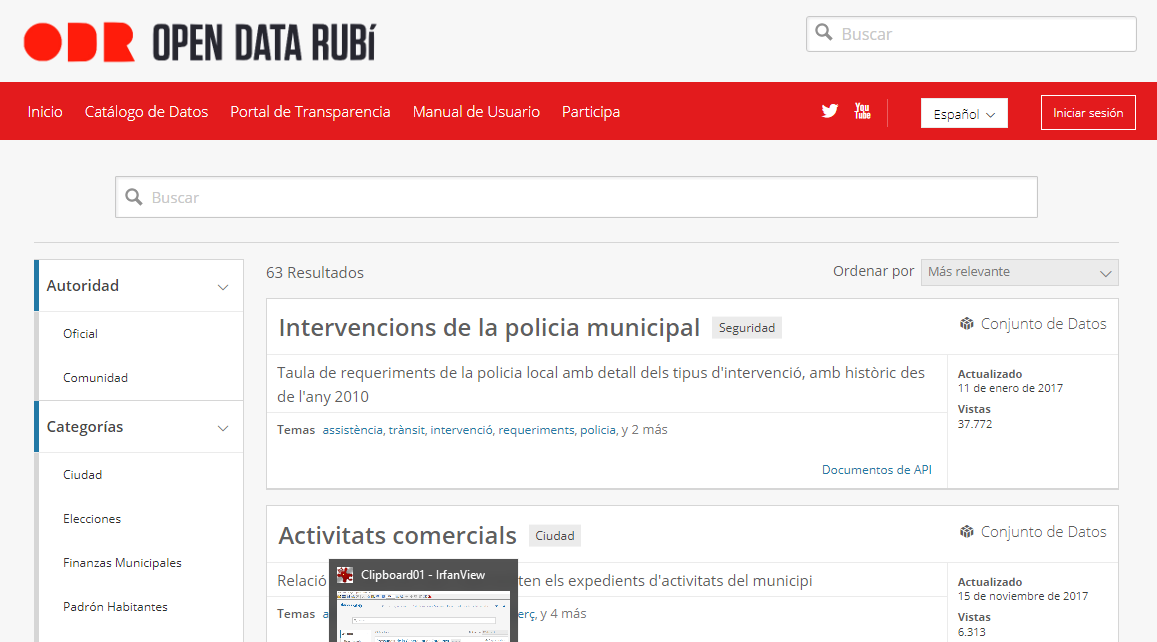 OPENDATASOFT
Sede:  Paris, Fr

Fundada: 2011 

Modelo negocio: 
Software-as-a-Service bajo 
licencia.

API y SDK’s (acceso a datos)
 OpenSource

Gratuito para “nonprofit” y ONG
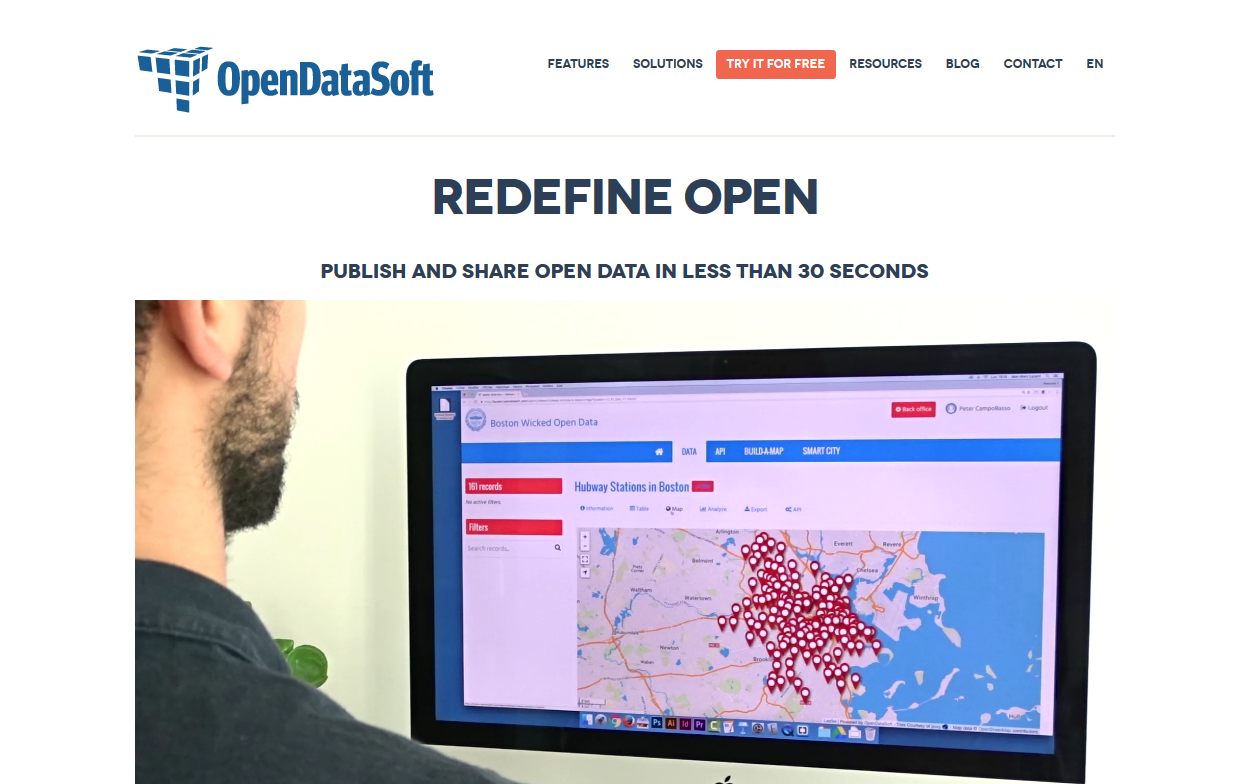 OpenDataSoft is a private software company specialized in transforming structured data into API and visualizations. Founded in 2011, OpenDataSoft targets non-technical users who wish to share and visualize government, health, energy and environmental data.
OpenDataSoft allows restricted and open sharing ecosystems like open data portals.
Fuente: https://en.wikipedia.org/wiki/opendatasoft
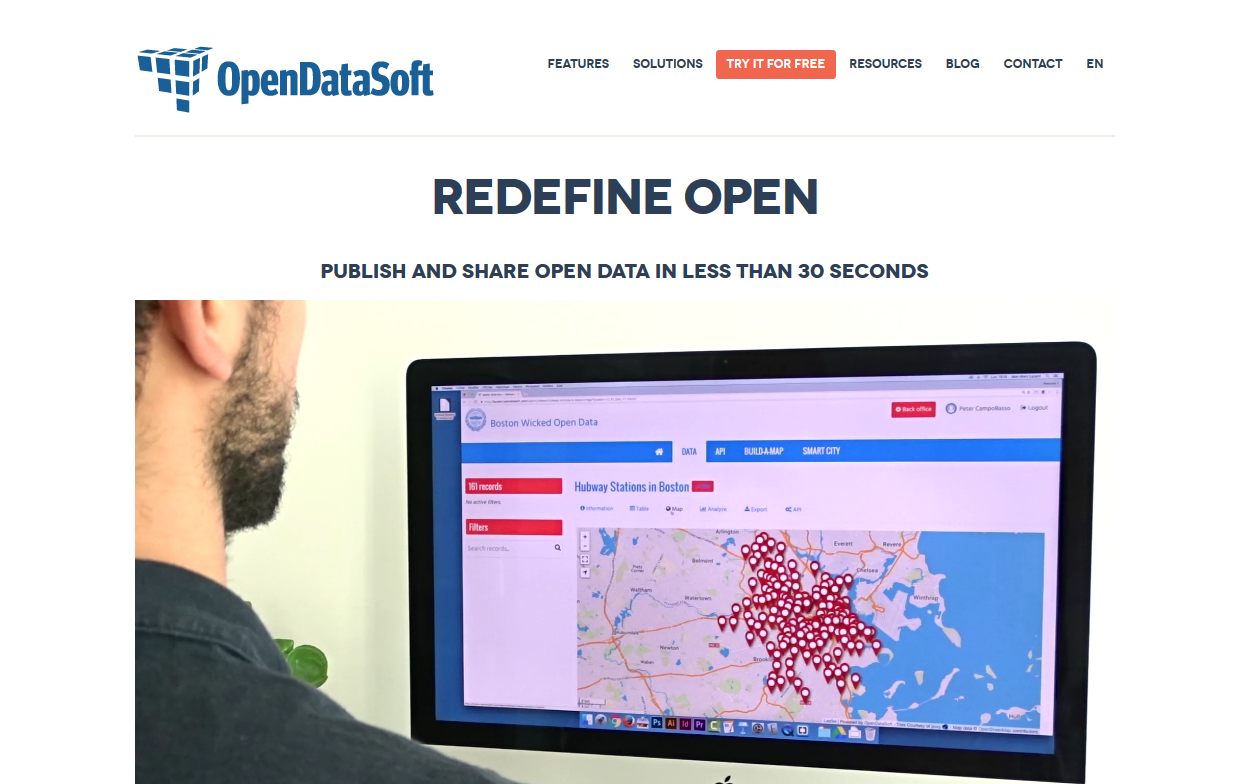 Links

https://www.opendatasoft.com/
https://www.opendatasoft.com/open-data-solutions/
https://github.com/opendatasoft
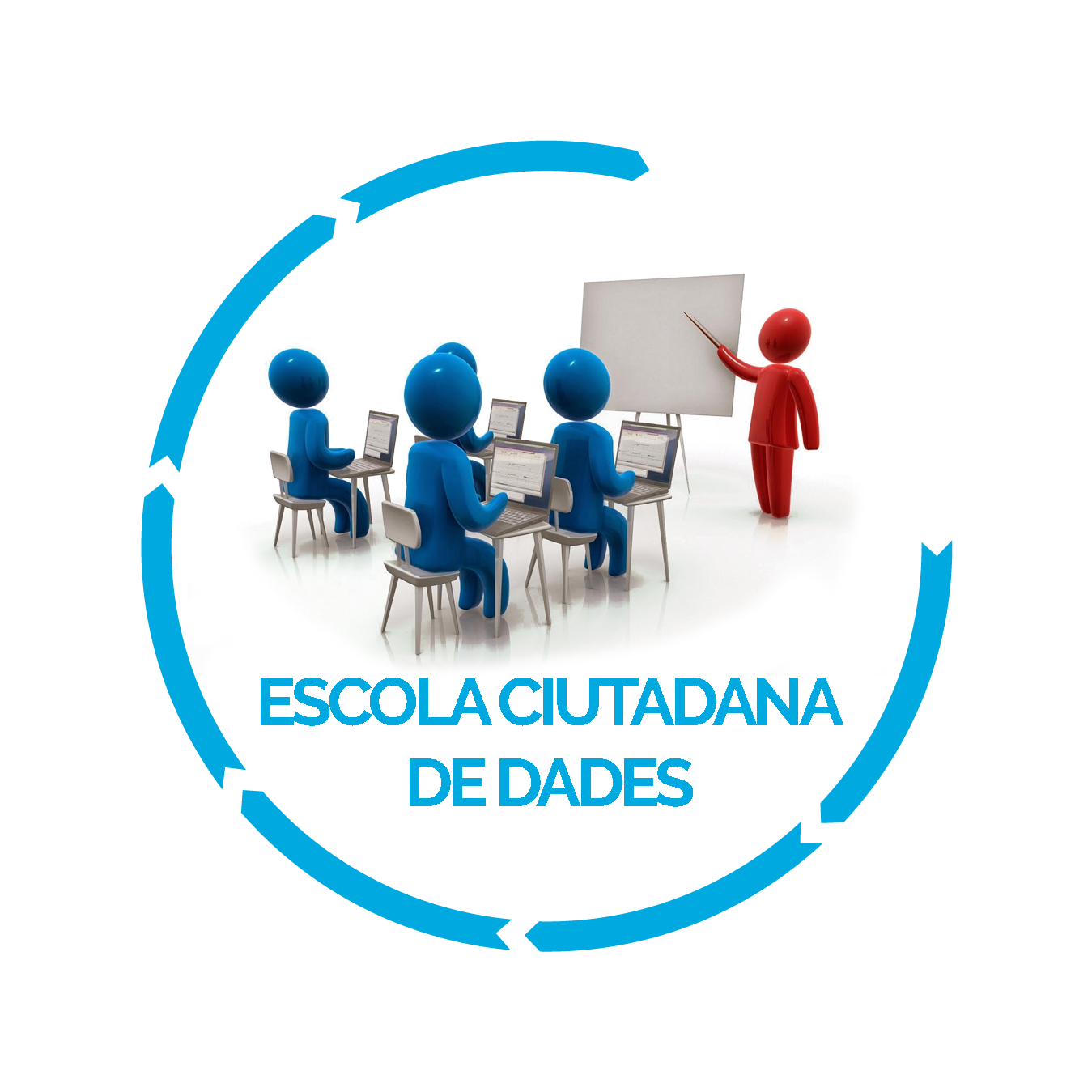 OPENDATASOFT :Portal Global global
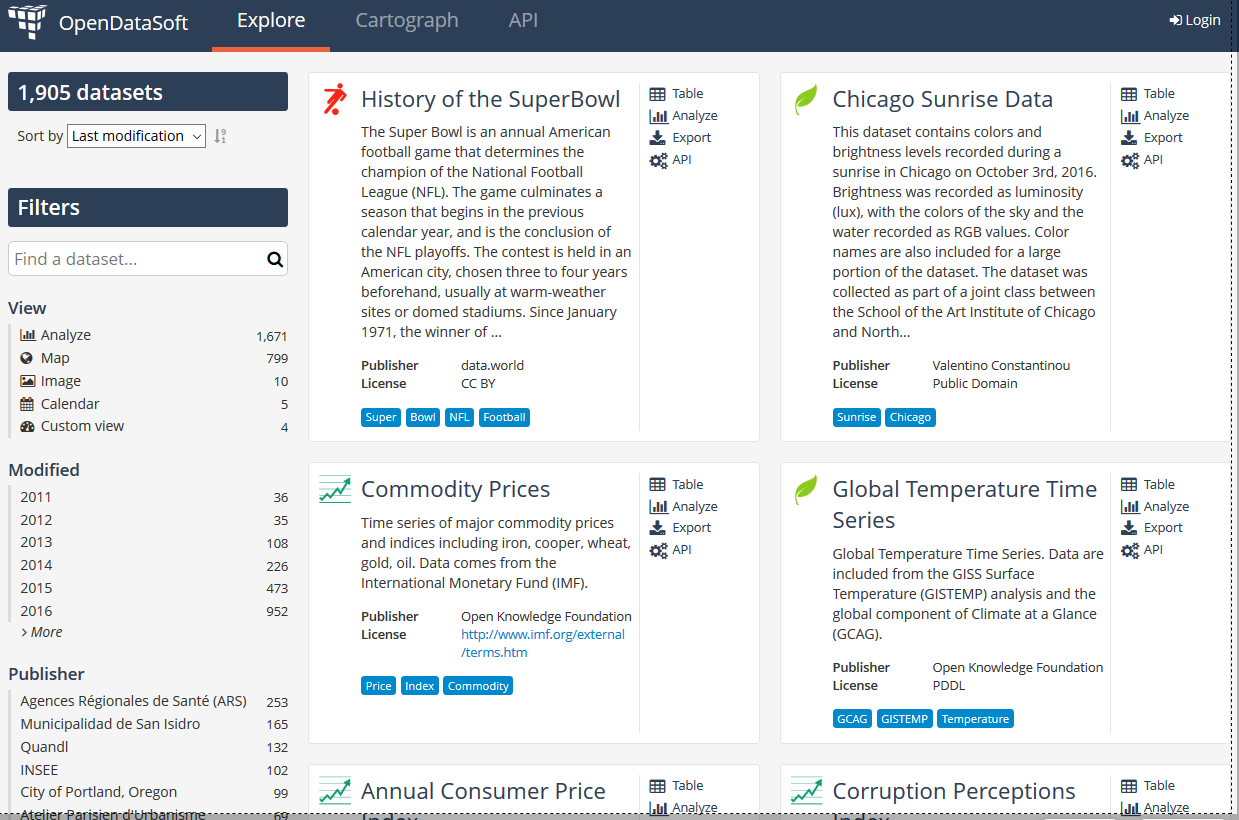 https://public.opendatasoft.com/explore/?sort=modified/
OPENDATASOFT : API
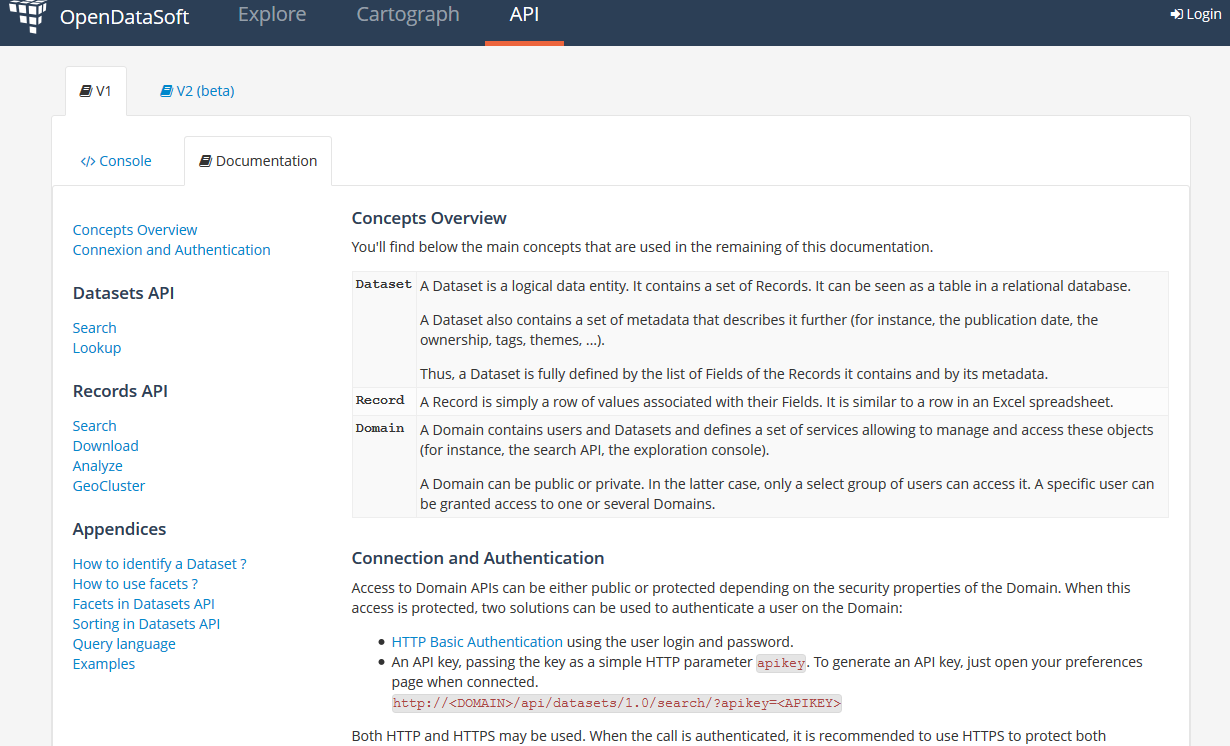 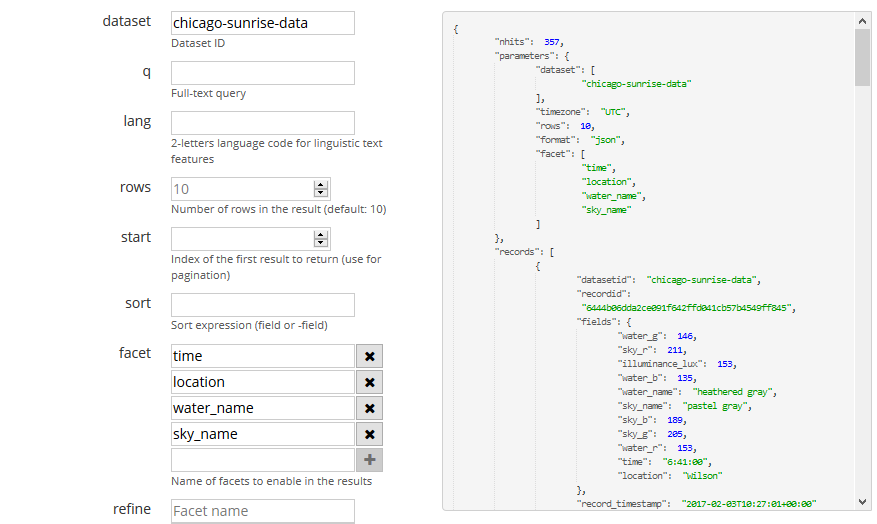 https://public.opendatasoft.com/api/v1/console/datasets/1.0/search/
CKAN
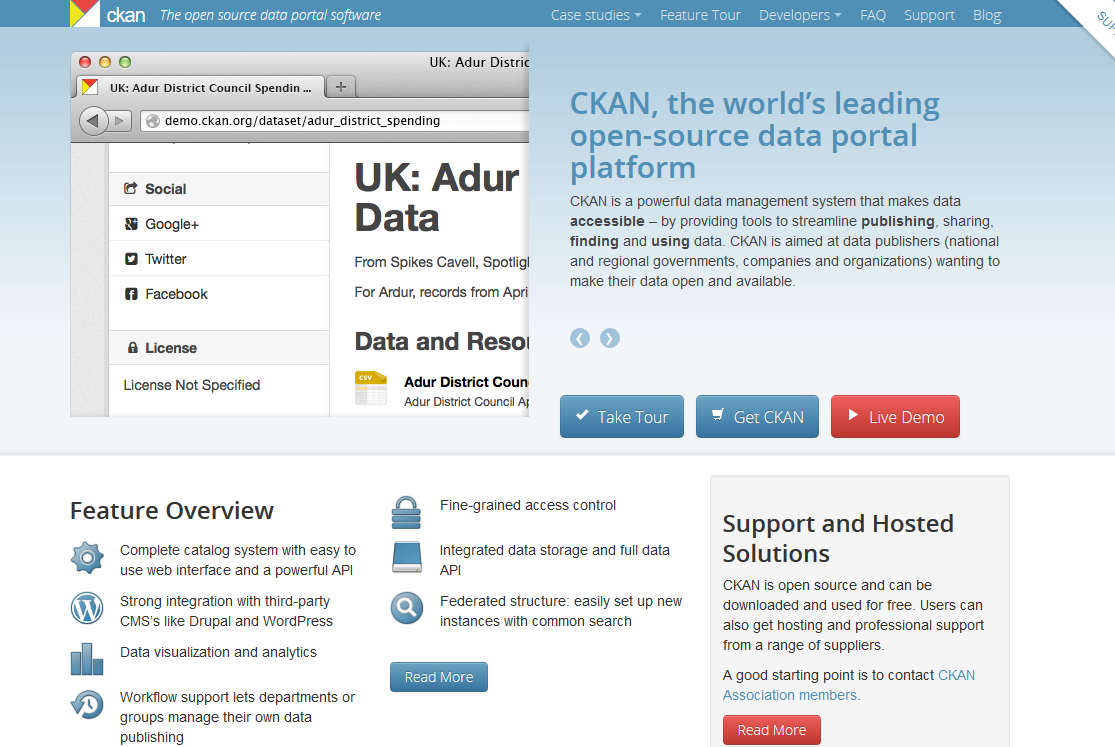 Sede:  Cambrigde, UK

Fundación : 2004 

Modelo negocio: 
Fundación Open Knowledge International 
Todo OpenSource pero también ofrecen servicio (de pago) de Hosting.
Open Knowledge International (OKI) (known as the Open Knowledge Foundation (OKF) until April 2014,[2] then Open Knowledge until May 2016[3]) is a global non-profit network that promotes and shares information at no charge, including both content and data.[4] It was founded by Rufus Pollock on 24 May 2004[5] in Cambridge, UK.
Fuente: https://en.wikipedia.org/wiki/Open_Knowledge_International
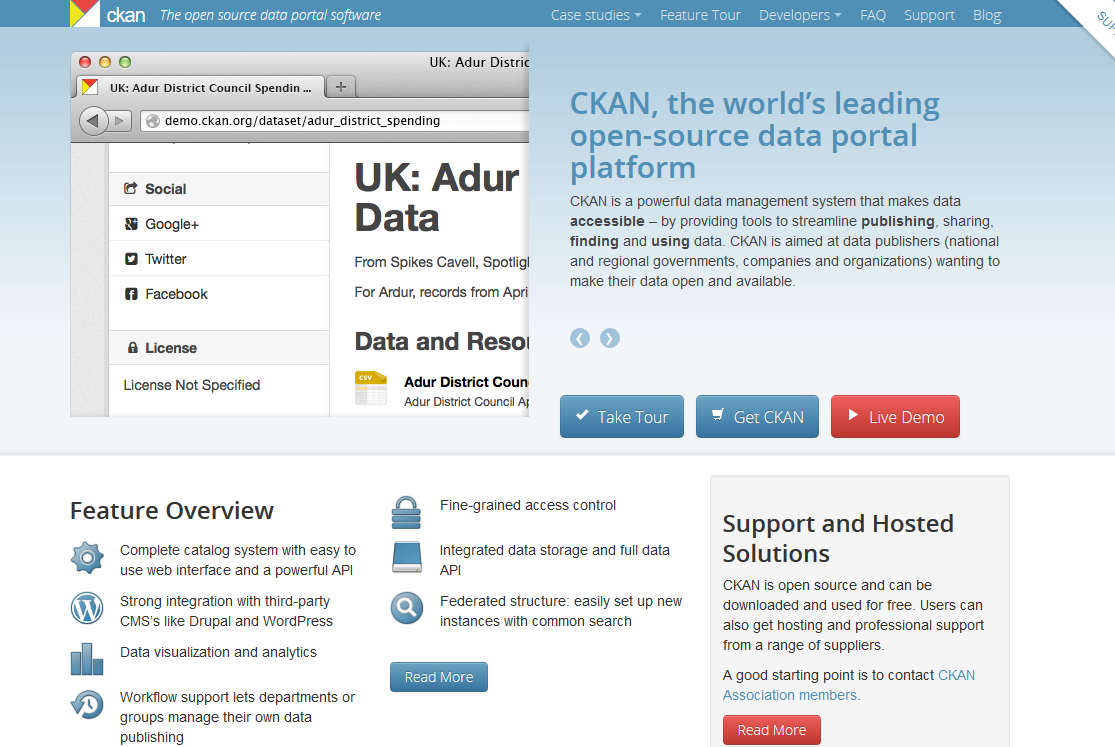 Links

https://ckan.org
https://github.com/ckan/ckan
https://datahub.io
CKAN : Portal global
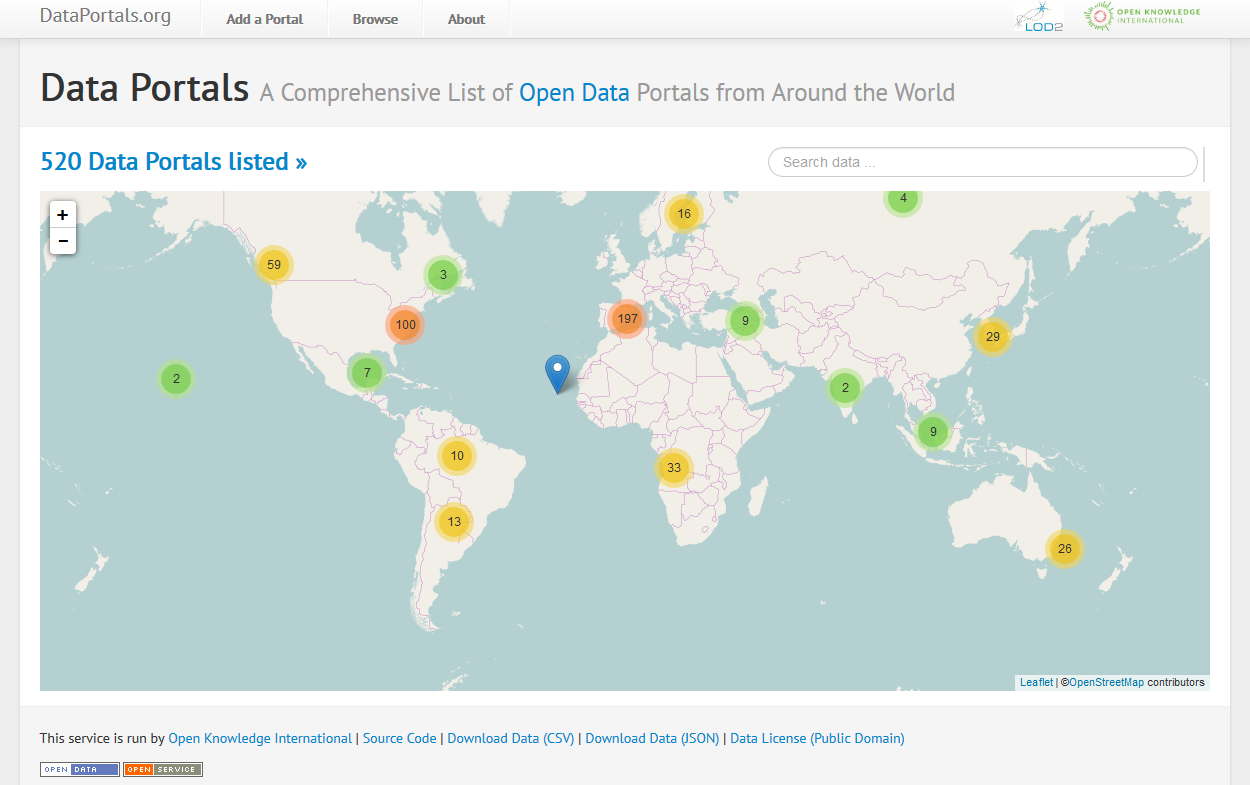 http://dataportals.org/
https://datahub.io/
CKAN : API
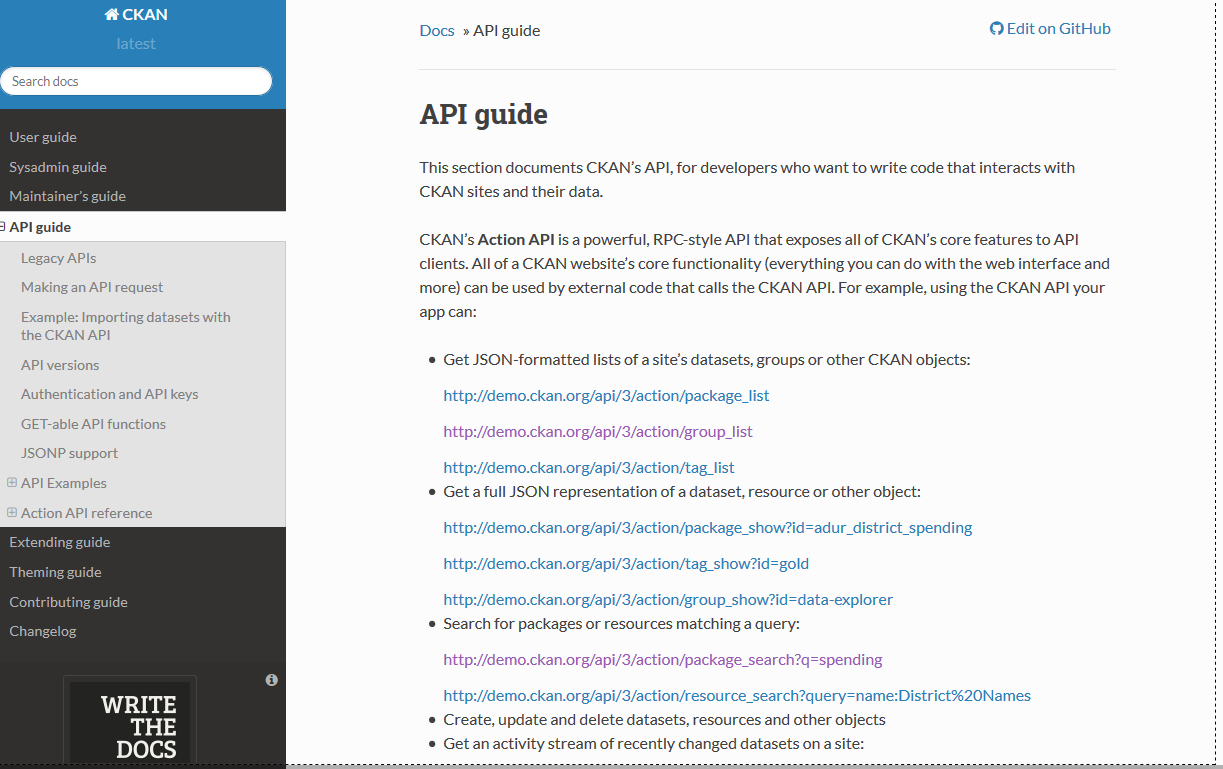 http://docs.ckan.org/en/latest/api/index.html
CKAN : API NIVELES
GLOBAL “API”:
http://dataportals.org/api/data.json/
Domain “API”:
http://demo.ckan.org/api/3/action/package_search?q=museu
http://opendata-ajuntament.barcelona.cat/data/api/3/action/package_search?q=museu

http://demo.ckan.org/api/3/action/resource_search?query=description:Museu

http://opendata-ajuntament.barcelona.cat/data/api/3/action/resource_search?query=description:barri
Dataset “API”: (FileStore y DataStore):
Portales CKAN
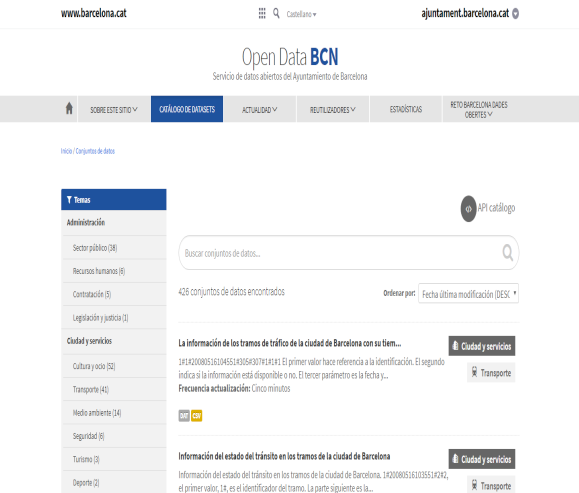 http://opendata-ajuntament.barcelona.cat/data/es/dataset
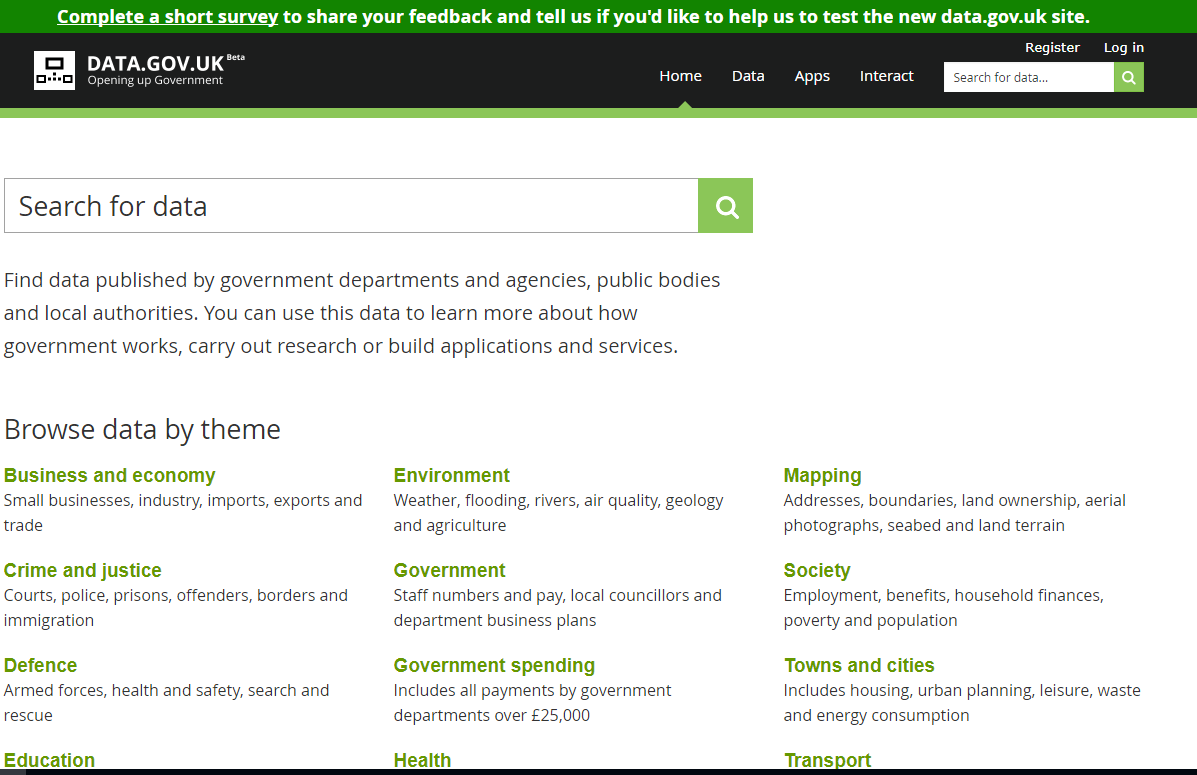 https://data.gov.uk/
Conclusiones
CKAN es OpenSource
Puedo instalarlo en mi servidor o utilizar servicio web
Puedo automatizar la gestión de datasets
Todos los Datasets están expuestos via API